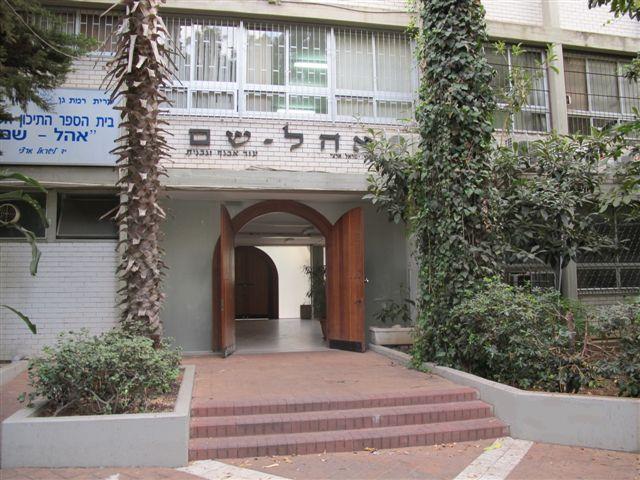 ישיבת פדגוגית - פתיחת שנה"ל תשע"ד
תיכון "אהל שם" רמת גן
מנהל ביה"ס :  שמואל קינן
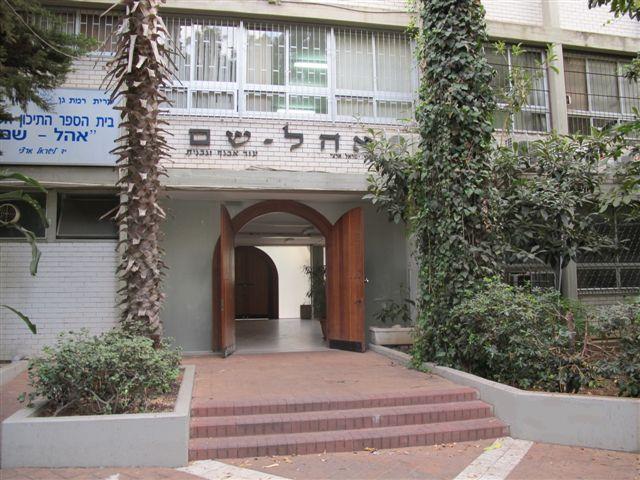 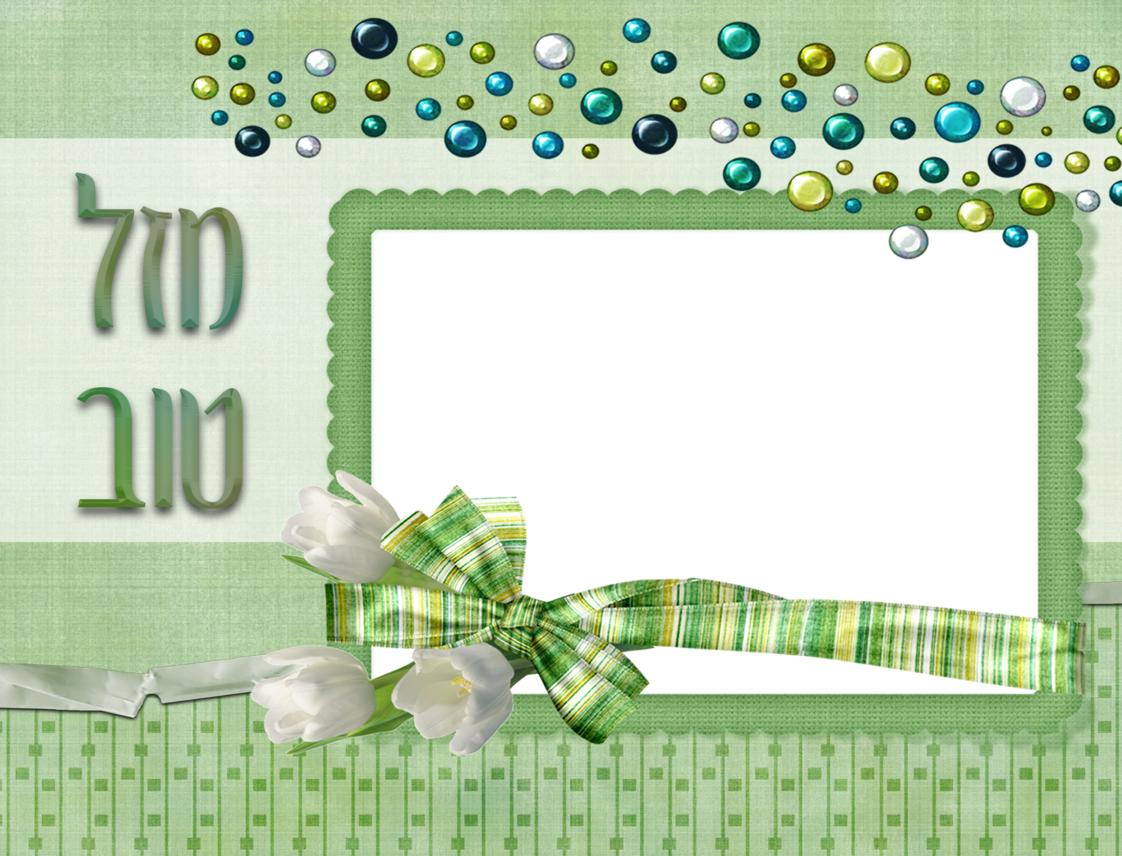 תיכון "אהל שם" רמת גן
אודי גלעד - להולדת הבן
רהב סלומון - נישואין
נועה קידר - להולדת  הבת
טקסט
2
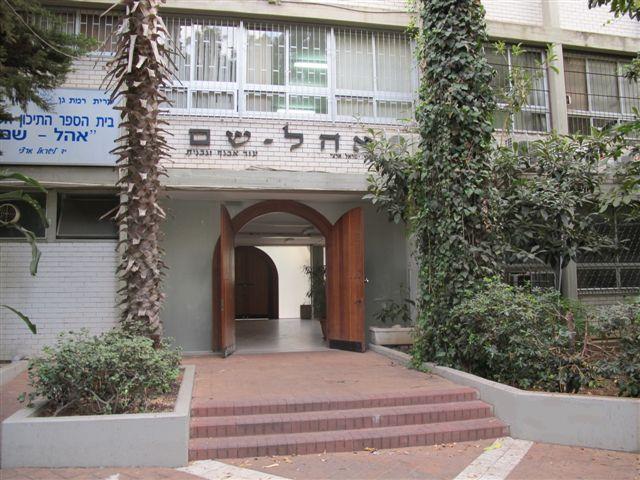 ישיבה פדגוגית - פתיחת שנה"ל תשע"ד
הנהלת בית הספר
תיכון "אהל שם" רמת גן
מנהל ביה"ס : שמואל קינן
סגני המנהל
קובי שמשי : סגן המנהל לענייני חינוך וחברה 
ענת ארנון : סגנית המנהל לענייני פדגוגיה
בלהה קויפמן : סגנית המנהל למנהל וארגון 
הנהלה מורחבת 
שולה בשי : רכזת תקשוב ופיתוח מקצועי
שחר אלוני : אחראי על ניהול מערכת השעות, הבחינות והמידע הבית ספרי 
רונן נקש : אחראי על הביטחון והבטיחות
מיכל שטרן : רכזת יועצת
אורית רדל : פסיכולוגית ביה"ס 
זכריה חדד : מנהל אדמיניסטרטיבי
מאירה אוסטר : מנהל אשכול הפיס 
אפי נעמן : מנהל אולם הספורט
3
[Speaker Notes: מידע אודות קורס הפתיחה ו/או ספרים/חומרים נדרשים עבור כיתה/פרוייקט.]
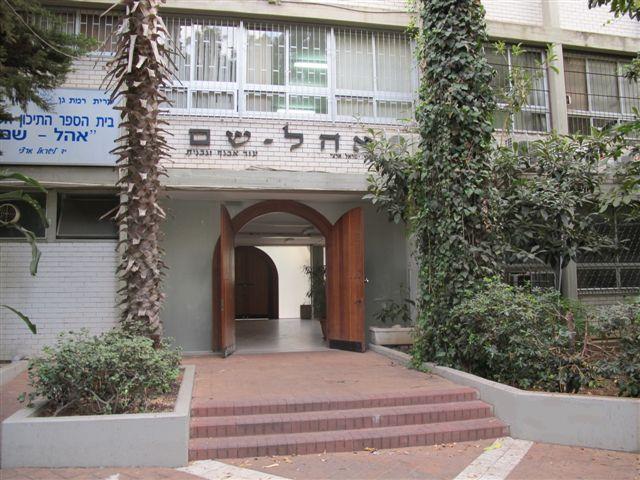 ישיבה פדגוגית - פתיחת שנה"ל תשע"ד
הנהלת בית הספר - המשך
תיכון "אהל שם" רמת גן
מנהלי שכבות
 שכבת כיתות ט' : ענת לסקר 
 שכבת כיתות י' : לילך יוסף 
 שכבת כיתות יא' : אורית בן חיים
 שכבת כיתות יב' : אודי גלעד
        
עוזרת המנהל : מלי גנון 
מזכירת המנהל : אורלי כזמה 
מזכירת ביה"ס : ורה צבי
4
[Speaker Notes: מידע אודות קורס הפתיחה ו/או ספרים/חומרים נדרשים עבור כיתה/פרוייקט.]
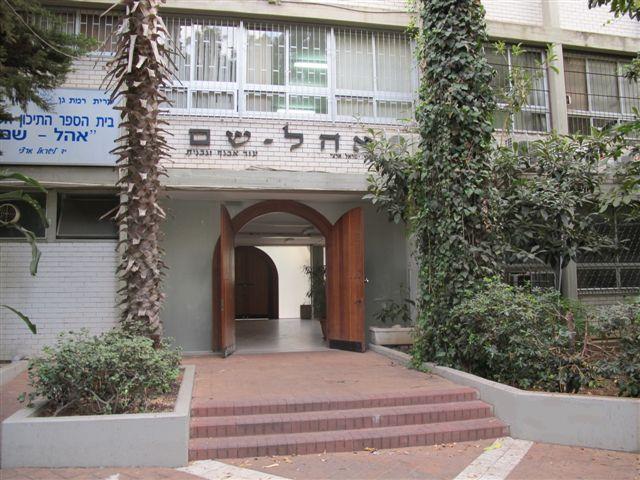 ישיבה פדגוגית - פתיחת שנה"ל תשע"ד
המחלקה הפדגוגית
תיכון "אהל שם" רמת גן
דורון זוהר : אחראי על תוכנית עתודה מדעית - טכנולוגית
בטי קז'דן : אחראית על העולים החדשים 
חנה מזלה : אחראית על עבודות הגמר 
דורין קוגל : אחראית על  M.U.N
אילת בוירסקי : אחראית על "שיח ושיג"
מוטי שלגי : אחראי על ביכורי יצירה
חגי זיגלמן : רכז מידע 
לאה חן : מזכירת בגרויות ומנב"ס
גילה לב : מזכירת כוח אדם 
יצהרי רינת ואלונה סגל : מזכירת המחלקה
ענת ארנון : סגנית המנהל ומנהלת המחלקה הפדגוגית
אלוני שחר : אחראי על מערכת השעות והפעלתה ורכז המחשוב הבית ספרי 
אבן זהב-טל : אחראי על תוכנת המשו"ב, על המערך המסייע וביצוע השעות הפרטניות 
בשי שולה : אחראית על תוכניות לימודים, פרויקטים מתוקשבים ורכזת  השתלמויות מורים 
רוזנטל מרים : אחראית על ליווי וחניכת מורים חדשים 
שגיא עדינה : אחראית על ביצוע בחינות הבגרות ורכזת לקויות למידה 
רווית פלס : אחראית מגמת ניהול עסקי/תקשוב
אורלי גרי : אחראית כיתות המחוננים 
רייזפוס לימור : אחראית הכיתות המדעיות
5
[Speaker Notes: מידע אודות קורס הפתיחה ו/או ספרים/חומרים נדרשים עבור כיתה/פרוייקט.]
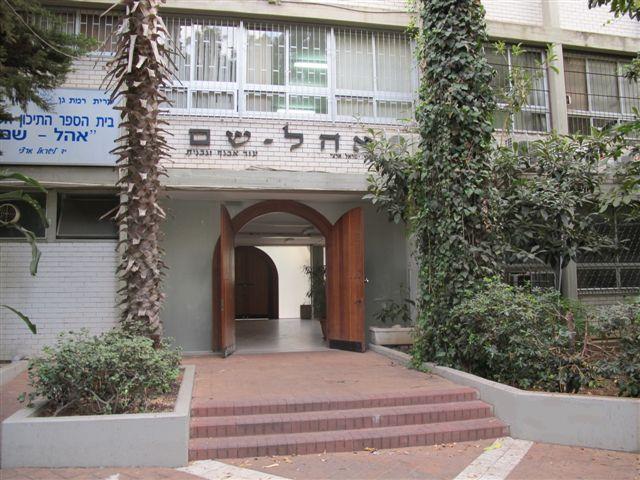 ישיבה פדגוגית - פתיחת שנה"ל תשע"ד
רכזי מקצועות ומגמות
תיכון "אהל שם" רמת גן
תושב"ע: שמואל וינגוט
ערבית: אהלה בכר 
צרפתית  מרים ריקס
רוסית: בטי קז'דן
גאוגרפיה : דן זיו
מדעי החברה: לזרוב זיוה
אמנות הקולנוע: אסף בסון
טכ"מ: איריס צור
תיאטרון: יובל ששון
מוסיקה : דן שגיב
חינוך גופני: טל אבן זהב
ניהול עסקי/תקשוב : רווית פלס
מחוננים: אורלי גרי
מדעית-נחשון : לימור ריזפוס
תנ"ך: רחל שחף
ספרות: מוטי שלגי
לשון: אורלי אלוף
היסטוריה: נתי ייני 
אזרחות: גיל עובד 
אנגלית : יפה רוזנבלט 
מתמטיקה: מרים רוזנטל ועירית שליט 
פיסיקה : מיכאל קרפיבנר 
כימיה: דרור חמדי 
ביולוגיה: שושי פרידריך
מדעי המחשב : לימור קליין 
טכ"מ: איריס צור
ביוטכנולוגיה: ברוך וקס
רובוטיקה : אמה מטייב
6
[Speaker Notes: מידע אודות קורס הפתיחה ו/או ספרים/חומרים נדרשים עבור כיתה/פרוייקט.]
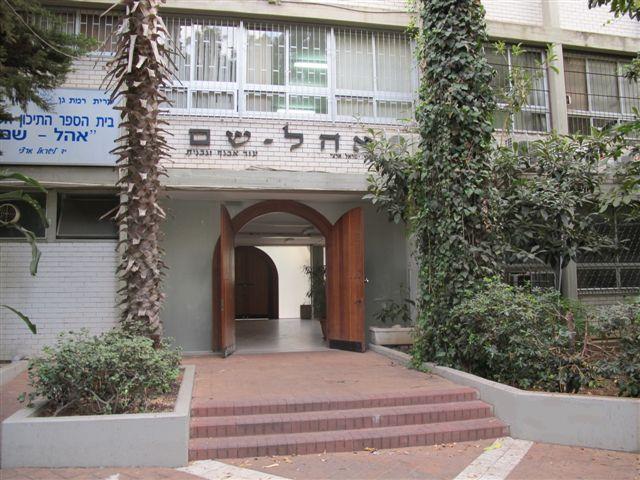 ישיבה פדגוגית - פתיחת שנה"ל תשע"ד
תיכון "אהל שם" רמת גן
חינוך וחברה
קובי שמשי : סגן המנהל לענייני חינוך וחברה 
עופר יפת : רכז של"ח וטיולים
משה ארגואטי : אחראי על מחויבות אישית, תעודת בגרות חברתית והכנה לצה"ל
אופיר נבון : אחראי על מועצת תלמידים
גילה בן נעים : אחראית על הטקסים
סימה פבל : מזכירת המחלקה 
מחשוב
גיא, ירון, יוסף, יאיר   
מינהל                                                                                                                                     
בלהה קויפמן : סגנית המנהל למנהל וארגון
ורה צבי : מזכירת ביה"ס
רותי גת : מנהלת הספרייה
דורית קוטק : מזכירה
סמדר עידן : גזברות 
אדמיניסטרציה
זכריה חדד : מנהל אדמיניסטרטיבי
רפי חדד 
דודי אשכנזי
7
[Speaker Notes: מידע אודות קורס הפתיחה ו/או ספרים/חומרים נדרשים עבור כיתה/פרוייקט.]
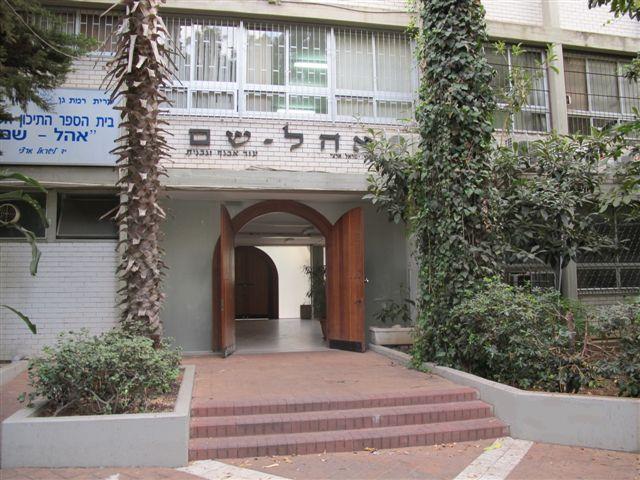 ישיבה פדגוגית - פתיחת שנה"ל תשע"ד
רשימת מחנכים לשנה"ל תשע"ד
תיכון "אהל שם" רמת גן
טקסט
טקסט
8
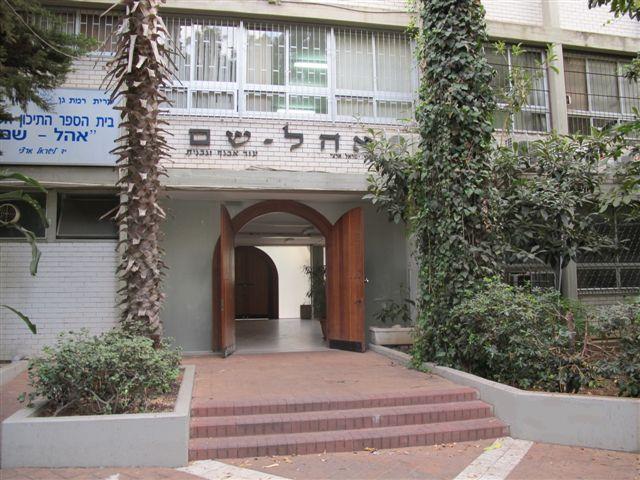 ישיבה פדגוגית - פתיחת שנה"ל תשע"ד
מגמות ומסלולי לימוד
תיכון "אהל שם" רמת גן
טקסט
9
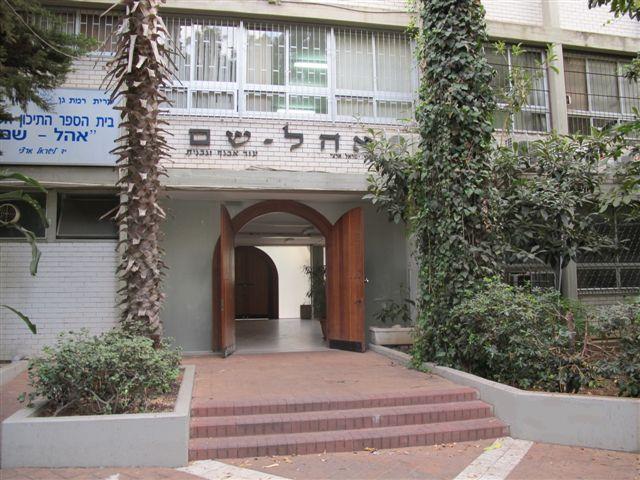 ישיבה פדגוגית - פתיחת שנה"ל תשע"ד
מספרי תלמידים
תיכון "אהל שם" רמת גן
10
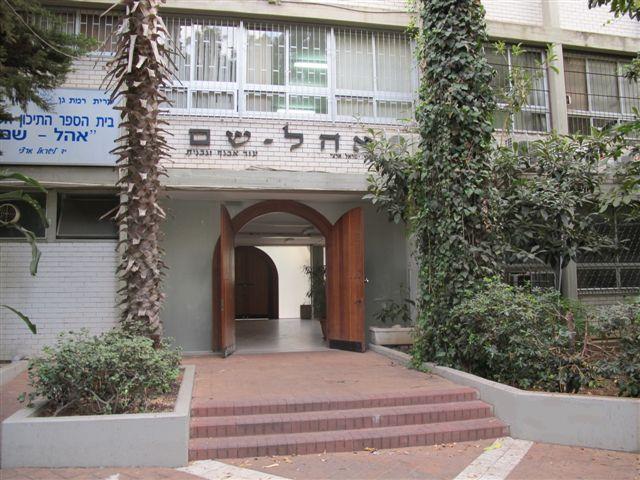 ישיבה פדגוגית - פתיחת שנה"ל תשע"ד
מורים חדשים - תשע"ד
תיכון "אהל שם" רמת גן
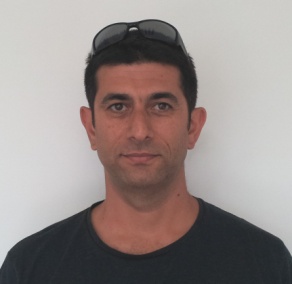 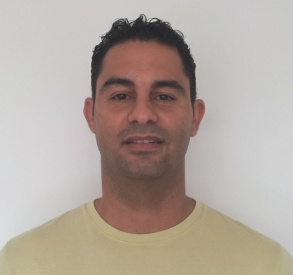 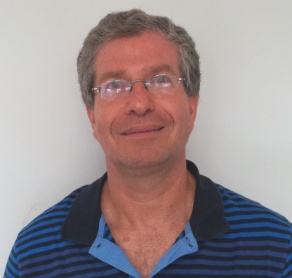 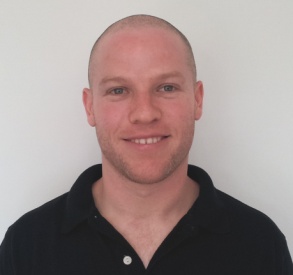 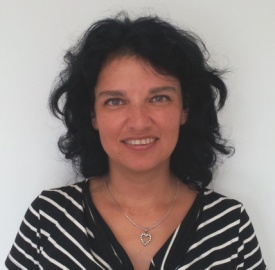 דודי גרובר
חינוך גופני
אורית קנובליך
פיסיקה ורובוטיקה
בוריס גורביץ
מדעי החברה
בני הוד
רובוטיקה
גולן כימיה
חינוך גופני
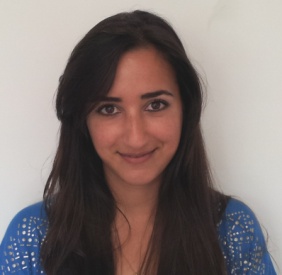 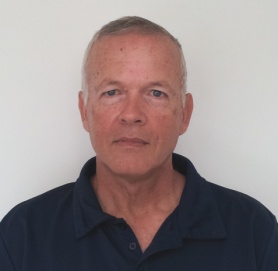 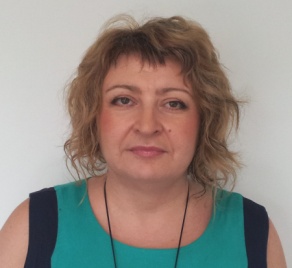 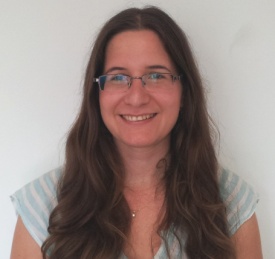 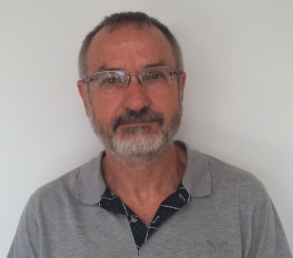 חזי רזניקוב
מדעי המחשב
זהבית רוגוב
ביולוגיה
ילנה צ'רניק
מתמטיקה
ליטל יפרח
לשון
מאיר ליכט
מתמטיקה ומדעי המחשב
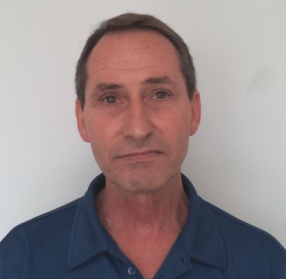 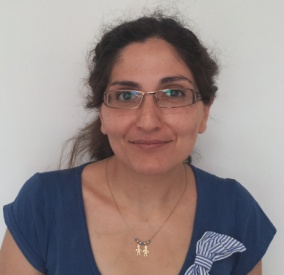 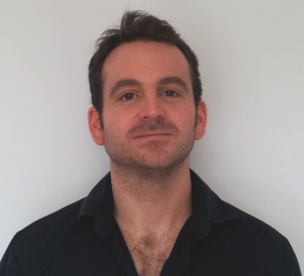 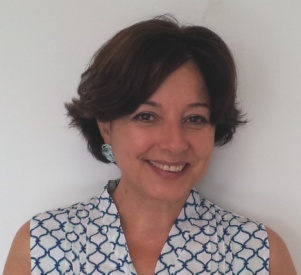 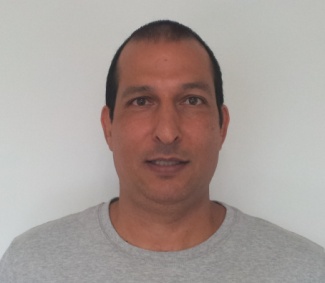 עמי שילה
פיסיקה
רחלי פורת
תנ"ך
שמעון ביטון
היסטוריה
נדב רסולי
ספרות
מיטל קול
חינוך מיוחד
11
[Speaker Notes: מידע אודות קורס הפתיחה ו/או ספרים/חומרים נדרשים עבור כיתה/פרוייקט.]
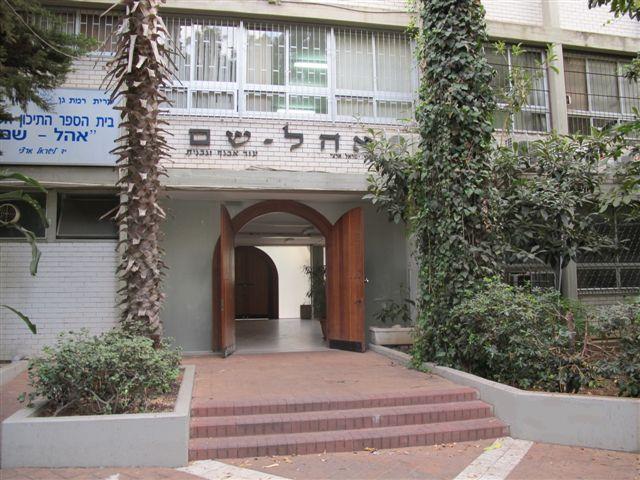 ישיבה פדגוגית - פתיחת שנה"ל תשע"ד
אהל שם - דמות הבוגר
תיכון "אהל שם" רמת גן
הבוגר שלנו יסיים את לימודיו בבית החינוך והדעת 
אהל שם
נכון* ומוכן* 
       להשתלב בחברה כאדם בעל ערכים  דמוקרטים , השואף לפתח יוזמות, לממש את יכולותיו ולתרום לזולת, לחברה ולמדינת ישראל בכל התחומים בהם יבחר לפעול.
*נכון –   חדור מוטיבציה לממש את יכולותיו ,להשתלב בחברה הדמוקרטית, לפתח יוזמות  
  ולתרום לחברה ולמדינה בכל תחום שיבחר.

*מוכן-  מצויד  בהישגים, תחושת מסוגלות, ערכים וכישורים המאפשרים לפתוח דלתות,               להשתלב ,לתרום ולפתח יוזמות במדינת ישראל/בעולם
12
[Speaker Notes: מידע אודות קורס הפתיחה ו/או ספרים/חומרים נדרשים עבור כיתה/פרוייקט.]
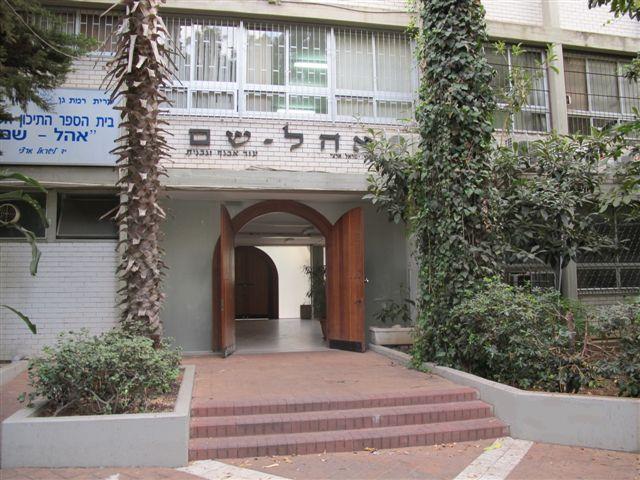 ישיבה פדגוגית - פתיחת שנה"ל תשע"ד
התפיסה החינוכית
תיכון "אהל שם" רמת גן
מורה ומחנך בתיכון "אהל שם" יכוון, יעודד, יגייס, יתמוך, 
ויאפשר לכל תלמיד/ה 
למצות באופן מיטבי את יכולותיו, להגיע להישגים בלימודים, 
להפנים ערכים ולגבש זהות  יהודית - ישראלית, דמוקרטית, 
 מעורבת ויוזמת.
13
[Speaker Notes: מידע אודות קורס הפתיחה ו/או ספרים/חומרים נדרשים עבור כיתה/פרוייקט.]
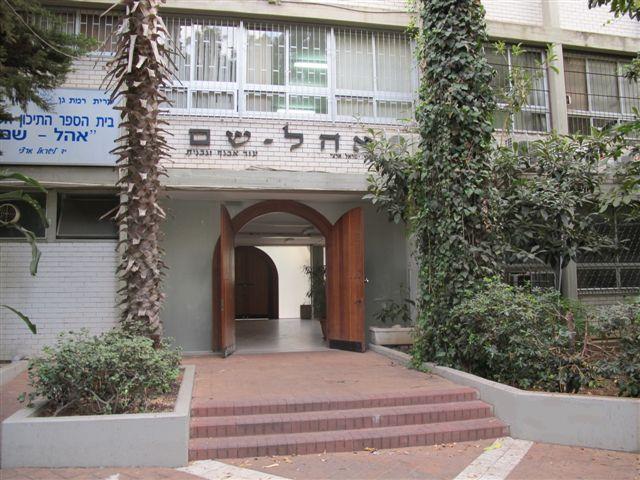 ישיבה פדגוגית - פתיחת שנה"ל תשע"ד
כל זאת באמצעות למידה "משמעותית"
תיכון "אהל שם" רמת גן
הנחלת ערכים ומיומנויות המותאמים למאה ה – 21
ומאפשרים לבוגר מימוש עצמי בתחומי הידע והפעולה בהם יבחר.

קידומה של פדגוגיה המעודדת מחשבה, יצירתיות, מעורבות אזרחית
וביקורתית והמייצרת חווית למידה חיובית ורלוונטית
14
[Speaker Notes: מידע אודות קורס הפתיחה ו/או ספרים/חומרים נדרשים עבור כיתה/פרוייקט.]
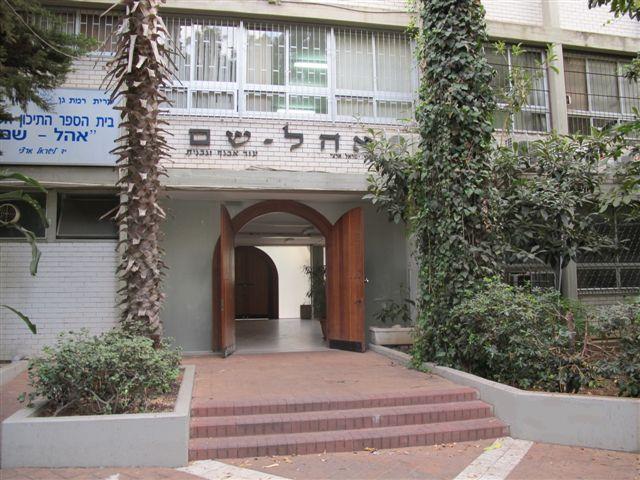 ישיבה פדגוגית - פתיחת שנה"ל תשע"ד
התפיסה הערכית - התרבותית הארגונית באהל שם
תיכון "אהל שם" רמת גן
צוות הניהול המורים ואנשי התמיכה בהוראה באהל שם יחרטו על דגל התיכון את שאיפתם המתמדת לתרבות ארגונית וחינוכית שתתאפיין בחתירה תמידית 
   למצוינות בצד אנושיות
15
[Speaker Notes: מידע אודות קורס הפתיחה ו/או ספרים/חומרים נדרשים עבור כיתה/פרוייקט.]
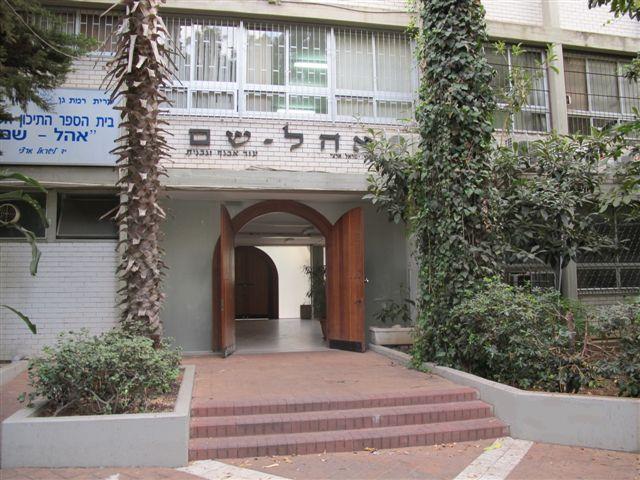 ישיבה פדגוגית - פתיחת שנה"ל תשע"ד
הערכים המובילים
תיכון "אהל שם" רמת גן
אנושיות
תקשורת בין אישית נינוחה המאופיינת בפתיחות, אמפטיה וסובלנות לדעות שונות ובני אדם שונים. שיח חינוכי /מקצועי המשמר את כבודו של האחר באשר הוא ומטרתו  לסייע, לקדם ולהעצים כל מורה ותלמיד באהל שם
16
[Speaker Notes: מידע אודות קורס הפתיחה ו/או ספרים/חומרים נדרשים עבור כיתה/פרוייקט.]
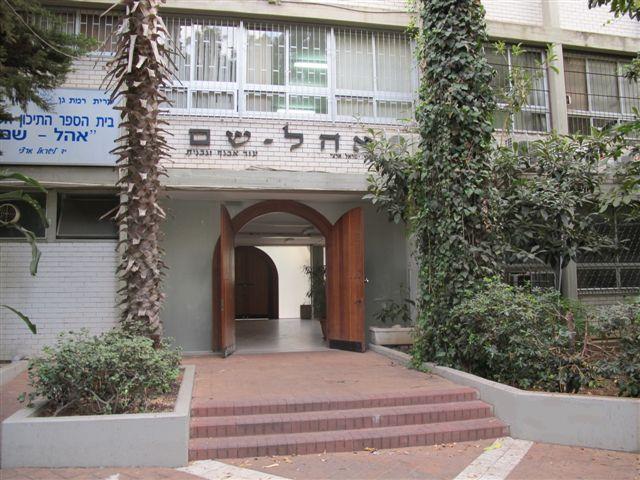 ישיבה פדגוגית - פתיחת שנה"ל תשע"ד
הערכים המובילים ( המשך )
תיכון "אהל שם" רמת גן
מצוינות
דרך חיים והתנהלות שבבסיסה שאיפה להצטיין בכל מופע בתחומי העשייה של תיכון אהל שם.
ממורה בכיתה, דרך עבודה בצוותים, המשך בפעילות חברתית ופדגוגית, וכלה בהתחדשות מקצועית בדרכי החינוך וההוראה והתאמתם לדור ה: ” Y”  והוריהם.  זאת באמצעות תוכנית המציבה יעדים, מדידתם על בסיס איסוף נתונים, הסקת מסקנות ולקחים, והתאמת דרך הפעולה למימוש הלקחים - וחוזר חלילה ושוב בלי הרף.
17
[Speaker Notes: מידע אודות קורס הפתיחה ו/או ספרים/חומרים נדרשים עבור כיתה/פרוייקט.]
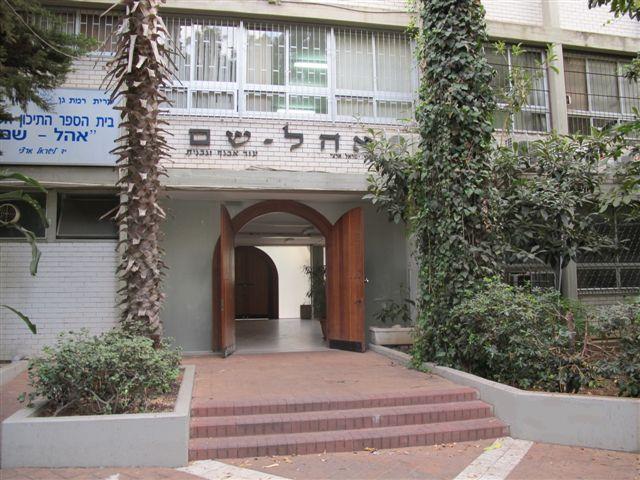 ישיבה פדגוגית - פתיחת שנה"ל תשע"ד
אהל שם - תיכון מוביל ופורץ דרך
תיכון "אהל שם" רמת גן
אהל שם יהיה תיכון מוביל הממוקם דרך קבע בשלושת המקומות הראשונים    
   במחוז תל אביב  בכל הפרמטרים הבאים:
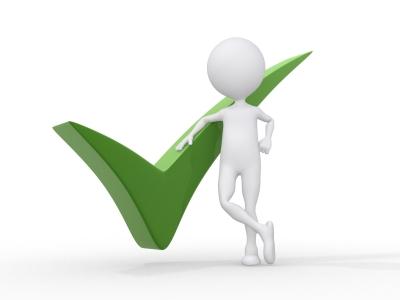 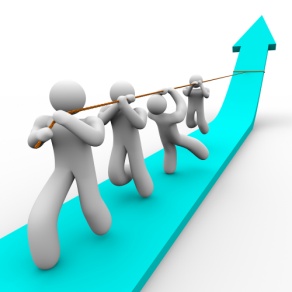 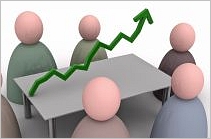 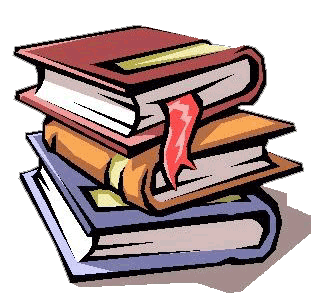 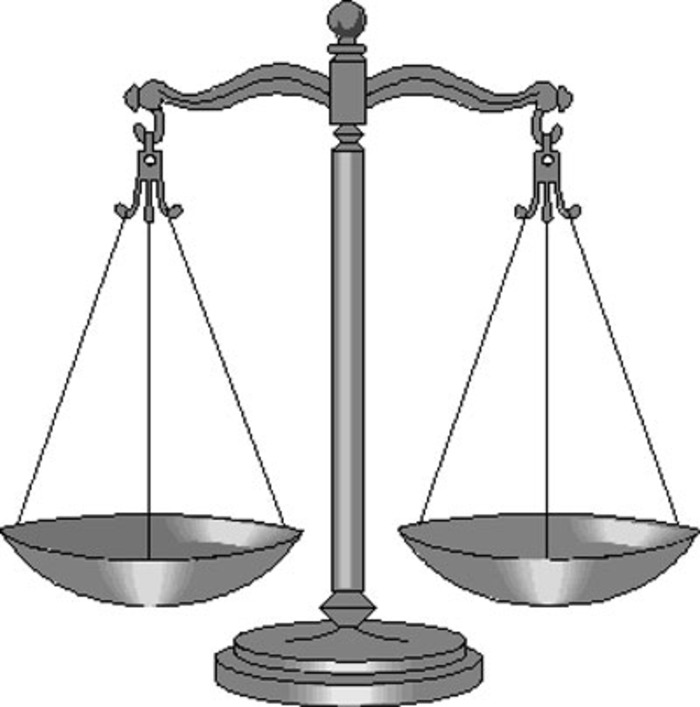 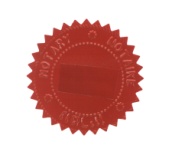 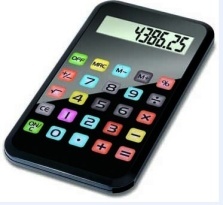 18
[Speaker Notes: מידע אודות קורס הפתיחה ו/או ספרים/חומרים נדרשים עבור כיתה/פרוייקט.]
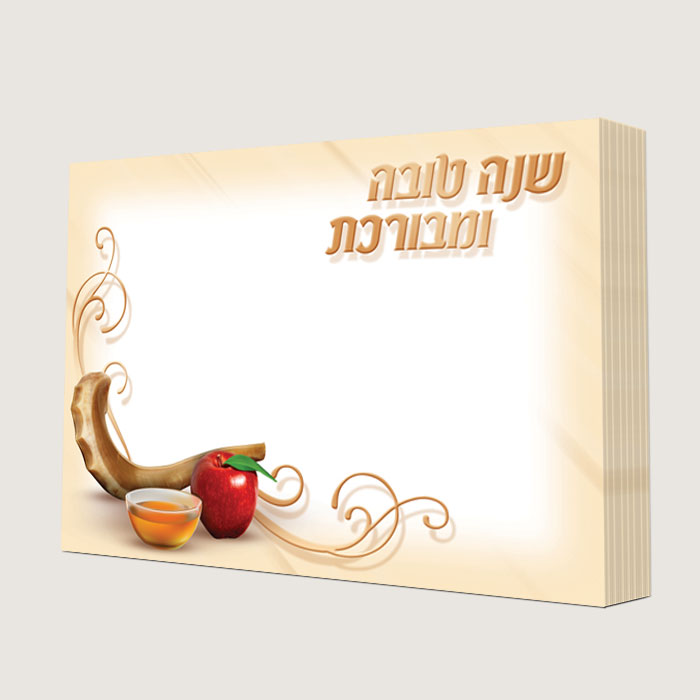 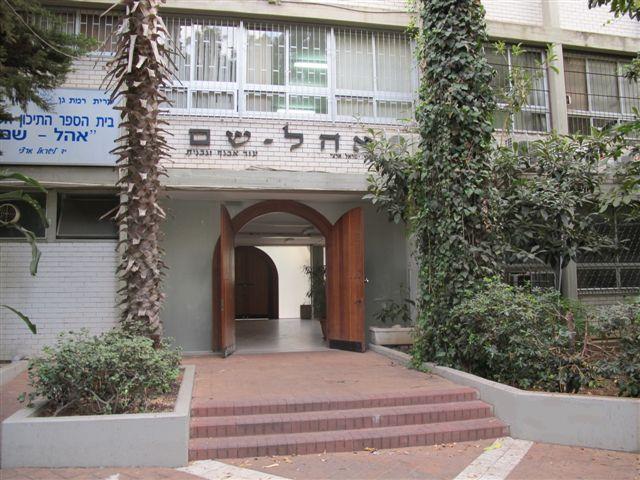 לכל המורים וצוותי הסיוע שנת מצויינות, 
אמונה, אהבה 
בכל העשייה החינוכית באהל שם
 שמואל קינן , קובי שימשי
 ענת ארנון 
 בילהה קויפמן
19
[Speaker Notes: מידע אודות קורס הפתיחה ו/או ספרים/חומרים נדרשים עבור כיתה/פרוייקט.]